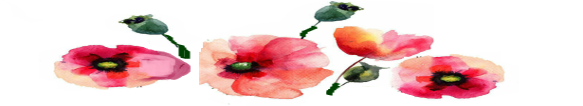 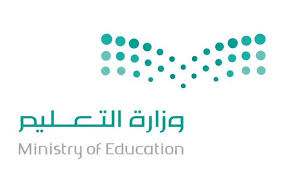 المملكة العربية السعودية 
وزارة التعليم 
الإدارة العامة لتعليم القصيم  بنات )
 مكتب التعليم برياض الخبراء
ابتدائية ومتوسطة شعيب الحمر
التحصيل الدراسي لقائدة المدرسة 
ابتدائي
ترتيب المعلمات الاجباري حسب لتحصيل الدراسي
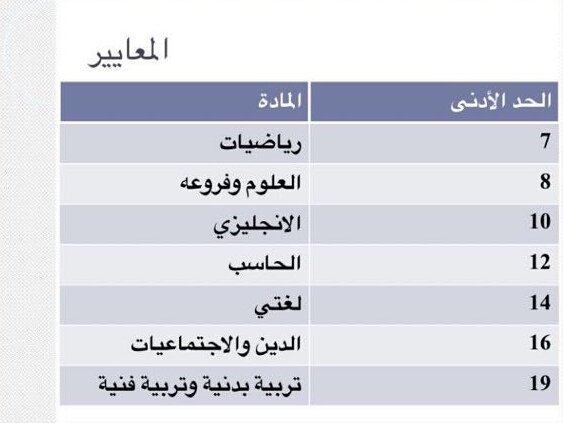 التصنيف بصفة مستمرة 
تجمع القائدة أكبر قدر من البيانات وفق المصادر المحددة 
يحدد مستوى المعلمة بعد عملية القياس مباشرة ولا ينتظر لنهاية الفصل 
تفاضل المعلمات في التصنيف الرتبي عند التساوي بناء على المصادر ويغير الترتيب الرتبي الفئوي كلما حصل على قرينه تؤثر في عملية التقويم 
يراجع التصنيف النهائي الكلي مع قرب كل نهاية فصل دراسي ويعتمد التصنيف 
يلزم قائد ة  المدرسة تصنيف المعلمات الى اربع فئات متساوية العدد بقسمة عدد المعلمات على أربعة وخارج العدد الصحيح يذهب الى فئة جيد
قائدة المدرسة  : العاتي رباح الحربي
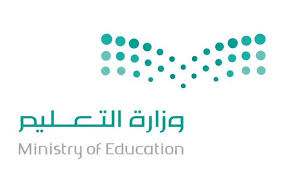 المملكة العربية السعودية 
وزارة التعليم 
الإدارة العامة لتعليم القصيم  بنات )
 مكتب التعليم برياض الخبراء
ابتدائية ومتوسطة شعيب الحمر
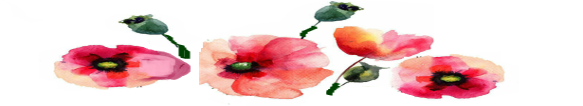 التحصيل الدراسي لقائدة المدرسة 
متوسط
ترتيب المعلمات الاجباري حسب لتحصيل الدراسي
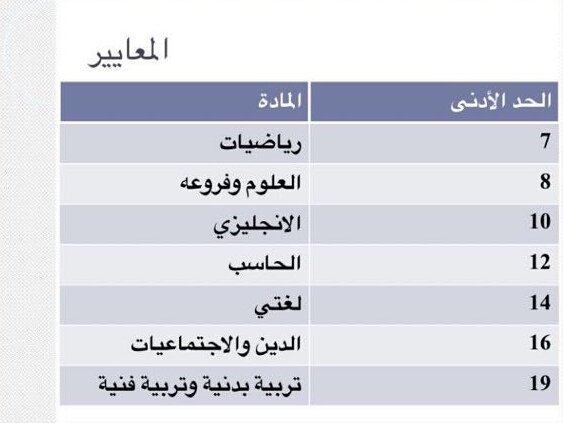 التصنيف بصفة مستمرة 
تجمع القائدة أكبر قدر من البيانات وفق المصادر المحددة 
يحدد مستوى المعلمة بعد عملية القياس مباشرة ولا ينتظر لنهاية الفصل 
تفاضل المعلمات في التصنيف الرتبي عند التساوي بناء على المصادر ويغير الترتيب الرتبي الفئوي كلما حصل على قرينه تؤثر في عملية التقويم 
يراجع التصنيف النهائي الكلي مع قرب كل نهاية فصل دراسي ويعتمد التصنيف 
يلزم قائد ة  المدرسة تصنيف المعلمات الى اربع فئات متساوية العدد بقسمة عدد المعلمات على أربعة وخارج العدد الصحيح يذهب الى فئة جيد
قائدة المدرسة  : العاتي رباح الحربي
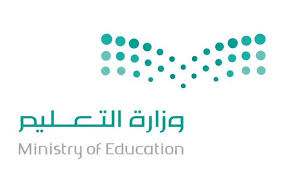 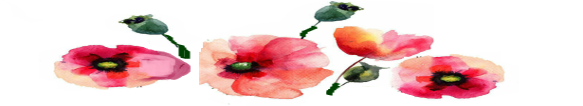 المملكة العربية السعودية 
وزارة التعليم 
الإدارة العامة لتعليم القصيم  )
 مكتب التعليم برياض الخبراء
ابتدائية ومتوسطة شعيب الحمر
متوسط التحصيل الدراسي للزيارات التشخيصية لقائدة المدرسة
3
قائدة  المدرسة:
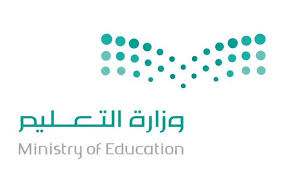 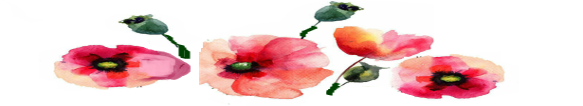 المملكة العربية السعودية 
وزارة التعليم 
الإدارة العامة لتعليم القصيم  )
 مكتب التعليم برياض الخبراء
ابتدائية ومتوسطة شعيب الحمر
متوسط التحصيل الدراسي للزيارات التشخيصية لقائدة المدرسة
4
قائدة  المدرسة: